Pelatihan Microsoft® Office PowerPoint® 2007
Buat presentasi pertama anda
[Speaker Notes: [Catatan untuk Pembimbing: Untuk bantuan lebih detil dalam menyuaikan pola acu ini, lihatlah pada salindia terakhir. Juga, lihatlat tambahan teks pelajaran dalam panel catatan dari beberapa salindia.]]
Isi Kursus
Gambaran Luas: Terbiasa dengan dasar
Pelajaran 1: Buat salindia anda
Pelajaran 2: Pilih tema, tambahkan lebih banyak isi
Pelajaran 3: Bukti, cetak, dan persiapan pertunjukan
Setiap pelajaran menyertakan daftar tugas yang di sarankan dan sekumpulan pertanyaan ujian.
Gambaran luas: Terbiasa dengan dasar
Pernahkah anda diminta untuk mempersatukan presentasi PowerPoint, tetapi anda tidak yakin bagaimana memulainya? 
Pelajaran ini akan mengajarkan anda segala yang perlu anda diketahui untuk membuat dan menyampaikan sebuah presentasi. 
Anda akan mengetahui bagaimana membuat salindia, mengisinya, dan membuatnya bagus. Kemudian anda akan belajar bagaimana menyiapkan catatan pembicara dan bersiap untuk mempresentasikan.
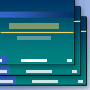 Tujuan Pelajaran
Membuat salindia dan menambah teks.
Menyisipkan gambar dan isi lainnya. 
Menerapkan tema untuk tampakan keseluruhan presentasi. 
Mencetak selebaran dan catatan.
Persiapan untuk memberikan pertunjukan.
Pelajaran 1
Membuat salindia anda
Membuat salindia
Ini merupakan pandangan sekilas dari jendela PowerPoint. 
Pelajaran ini akan memberikan anda sebuah perkenalan pada jendela tersebut dan membantu anda merasa nyaman bekerja disana.
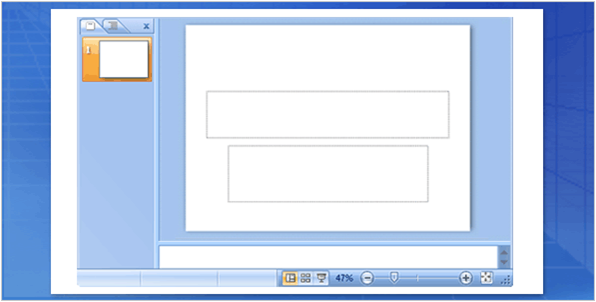 Anda juga akan melihat bagaimana menambahkan salindia baru, memilih tata letak untuk salindia, menambahkan teks dan juga menggunakan kembali salindia dari presentasi lain.
Terakhir, anda akan mengetahui bagaimana menyiapkan catatan saat membuat pertunjukkan untuk dijadikan referensi saat anda mempresentasikan.
Klik tuk isi judul
Klik untuk menambah subjudul
Klik untuk menambah catatan
Mengenali ruang kerja anda
Ini adalah tampakan yang pertama terbuka dalam PowerPoint. Disebut sebagai tampakan Normal.
Anda bekerja disini untuk membuat salindia.
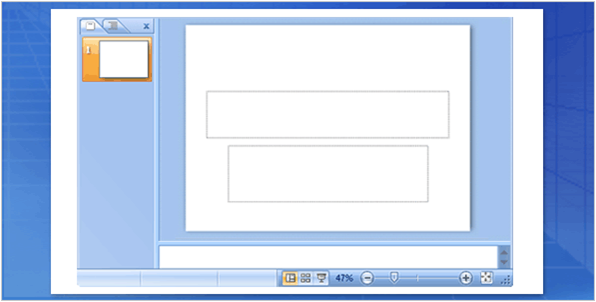 Terdapat tiga area utama dari tampakan Normal.
Panel salindia adalah area besar dibagian tengah. Anda bekerja secara langsung pada salindia dalam ruang ini. 
Pada salindia, kotak dengan sempadan berbintik disebut dudukan. Disinilah anda mengetikkan teks, menyisipkan seni, atau menambahkan isi lainnya.
Klik tuk isi judul
Klik untuk menambah subjudul
Klik untuk menambah catatan
Mengenali ruang kerja anda
Ini adalah tampakan yang pertama terbuka dalam PowerPoint. Disebut sebagai tampakan Normal.
Anda bekerja disini untuk membuat salindia.
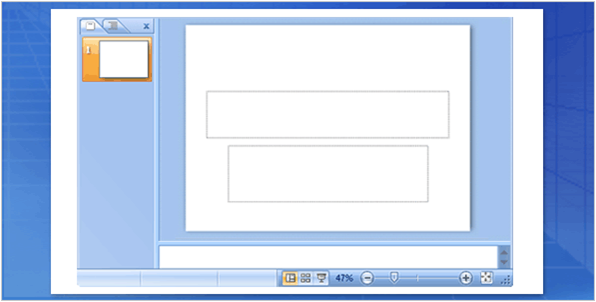 Terdapat tiga area utama dari tampakan Normal.
Pada bagian kiri lebih kecil, atau versi keluku dari salindia dalam presentasi anda, di tempat yang sedang anda kerjakan dan tersorot. Area ini disebut tab Salindia.
Klik tuk isi judul
Klik untuk menambah subjudul
Klik untuk menambah catatan
[Speaker Notes: Anda dapat mengklik keluku salindia pada tab Salindia untuk berpindah ke salindia lainnya.]
Mengenali ruang kerja anda
Ini adalah tampakan yang pertama terbuka dalam PowerPoint. Disebut sebagai tampakan Normal.
Anda bekerja disini untuk membuat salindia.
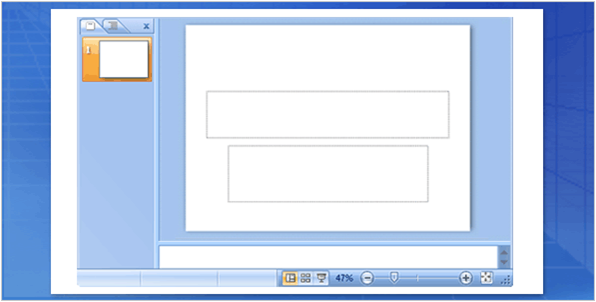 Terdapat tiga area utama dari tampakan Normal.
Bagian area paling bawah adalah panel catatan, tempat anda mengetikkan catatan yang akan anda rujuk saat mempresentasikan.
Klik tuk isi judul
Klik untuk menambah sub judul
Klik untuk menambah catatan
[Speaker Notes: Tidak terdapat ruang lebih untuk catatan daripada yang tampil di dalam gambar.]
Menambah salindia baru
Saat PowerPoint terbuka, hanya terdapat satu salindia dalam pertunjukan. 
Anda menambahkan salindia lainnya.
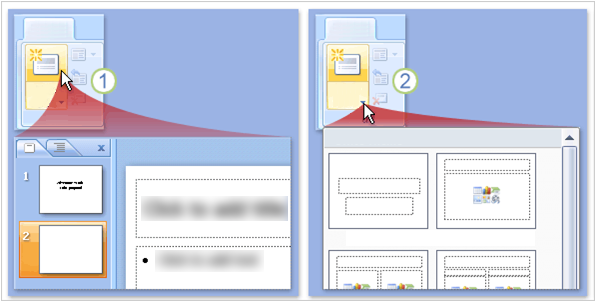 Awal
Awal
Cara yang paling jelas untuk menambah salindia baru adalah dengan mengklik Salindia Baru pada tab Awal, seperti yang ditunjukkan pada gambar.
Menambah salindia baru
Saat PowerPoint terbuka, hanya terdapat satu salindia dalam pertunjukan. 
Anda menambahkan salindia lainnya.
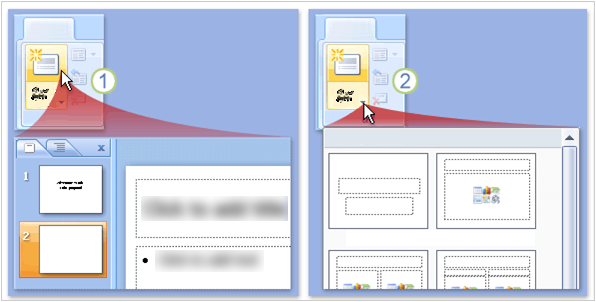 Awal
Awal
Terdapat dua cara untuk menggunakan tombol Salindia Baru:
Jika anda mengklik bagian atas dari tombol, dimana ikon salindia berada, sebuah salindia baru akan ditambahkan di bagian bawah salindia terpilih pada tab Salindia.
Menambah salindia baru
Saat PowerPoint terbuka, hanya terdapat satu salindia dalam pertunjukan. 
Anda menambahkan salindia lainnya.
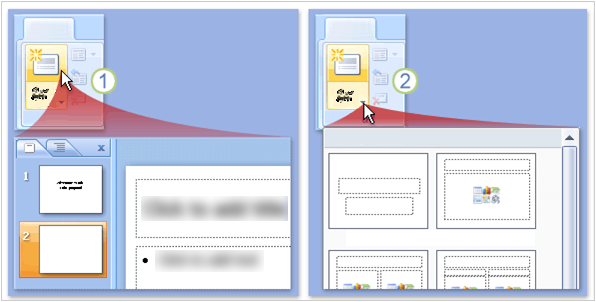 Awal
Awal
Terdapat dua cara untuk menggunakan tombol Salindia Baru:
Jika anda mengklik bagian bawah dari tombol, anda mendapatkan galeri  dari Tata letak untuk salindia. Anda memilih sebuah rancangan, salindia  tersisip bersama rancangan tersebut.
Menambah salindia baru
Jika anda menambah sebuah salindia tanpa memilih rancangan, PowerPoint akan menerapkan sebuah rancangan secara otomatis.
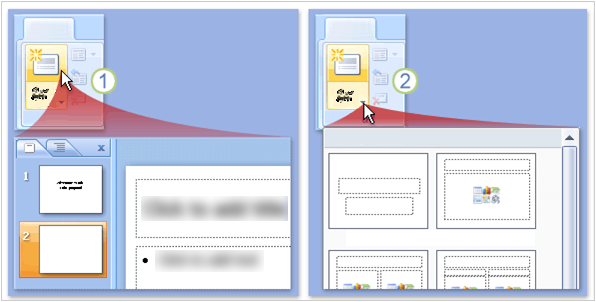 Awal
Awal
Anda dapat mengubahnya jika anda mau: Klik-kanan salindia berisi tata letak yang ingin anda ganti, kemudian tunjuk ke Tata letak.
[Speaker Notes: Itu akan membuka tata letak galeri, dan anda mengklik satu dan menerapkannya ke salindia.]
Memilih tata letak untuk salindia
Tata letak dari salindia mengatur isi salindia anda. 
Sebagai contoh, anda mungkin menginginkan sebuah daftar dan sebuah gambar pada salindia, atau sebuah gambar dengan judul.
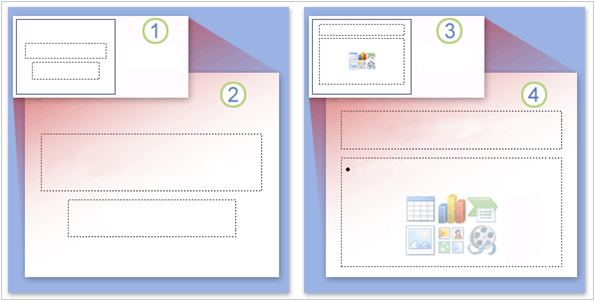 Klik tuk isi judul
Klik tuk isi judul
Klik untuk manambah teks
Klik untuk menambah subjudul
Tata letak berisi tipe dudukan dan pengaturan dudukan yang berbeda untuk mendukung isi apa saja yang anda miliki.
Memilih tata letak untuk salindia
Gambar tersebut menampilkan tata letak yang secara otomatis dimulai oleh PowerPoint.
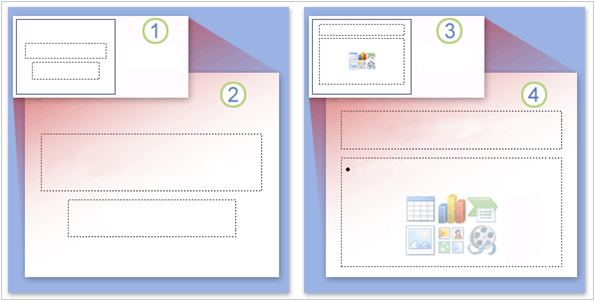 Klik tuk isi judul
Klik tuk isi judul
Klik untuk menambah teks
Klik untuk menambah subjudul
Tata letak Judul Salindia, yang tampil disini seperti yang terlihat dalam galeri tata letak, diterapkan ke salindia pertama dalam pertunjukan (yang telah berada ditempatnya saat anda memulai).
Pada salindia, tata letak Judul Salindia berisi dudukan untuk judul dan sub judul.
Memilih tata letak untuk salindia
Gambar tersebut menampilkan tata letak yang secara otomatis dimulai oleh PowerPoint.
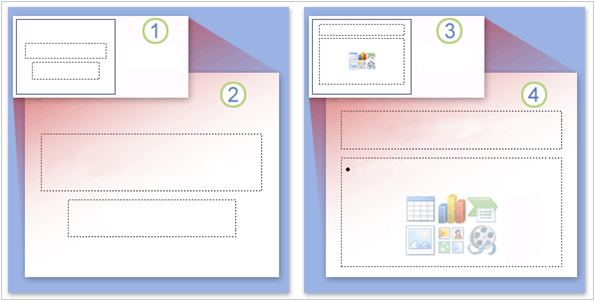 Klik tuk isi judul
Klik tuk isi judul
Klik untuk menambah teks
Klik untuk menambah subjudul
Selebaran yang mungkin paling sering anda gunakan untuk salindia lain disebut Judul dan Isi, tampak disini seperti yang terlihat dalam galeri tata letak.
Pada salindia, tata letak ini memiliki dudukan untuk judul salindia, dan yang kedua, dudukan segala-guna yang berisi teks dan juga beberapa ikon.
[Speaker Notes: Dudukan ditampilkan dengan Seranta 4 mendukung baik teks atau elemen grafik seperti, bagan, gambar, dan berkas film.
Beberapa dari tata letak lainnya memiliki dua dudukan segala-guna, jadi anda dapat menaruh daftar dalam satu dan sebuah gambar atau grafik lain untuk yang lainnya.]
Ketik teks anda
Dalam dudukan segala-guna yang ditunjukkan sebelumnya anda dapat menambah elemen grafik atau teks. 
Mari berbicara mengenai teks.
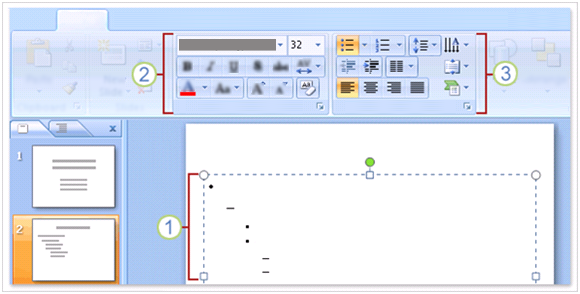 Awal
Home
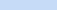 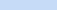 Lorem Ipsum
Dolor sit amet
Consectetuer adipiscing elit
Donec euismod
Mattis augue
Class aptent
Taciti sociosqu
Pemformatan asali untuk teks adalah daftar berbulir.
Anda dapat menggunakan tingkat teks yang berbeda dalam daftar berbulir untuk membuat poin minor di bawah poin utama.
Pada Pita, gunakan perintah dalam grup Font untuk mengubah pemformatan karakter, seperti warna dan ukuran font.
Ketik teks anda
Dalam dudukan segala-guna yang ditunjukkan sebelumnya anda dapat menambah elemen grafik atau teks. 
Mari berbicara mengenai teks.
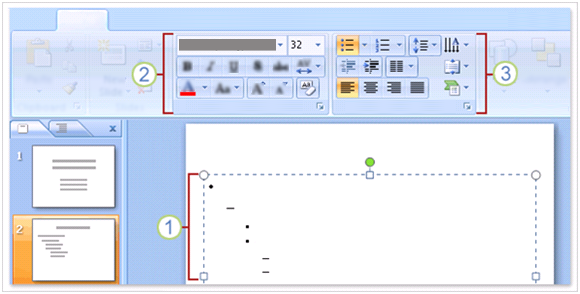 Awal
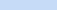 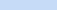 Lorem Ipsum
Dolor sit amet
Consectetuer adipiscing elit
Donec euismod
Mattis augue
Class aptent
Taciti sociosqu
Pemformatan asali untuk teks adalah daftar berbulir.
Gunakan perintah dalam grup Paragraf untuk mengubah pemformatan paragraf, seperti pemformatan daftar, lekukan teks, dan penspasian baris.
[Speaker Notes: Sebuah catatan mengenai Pengepasan Teks otomatis: Jika anda mengetikkan lebih banyak teks daripada yang dapat tertampung dalam dudukan, PowerPoint akan menurunkan ukuran font dan penspasian baris untuk mengepaskan semuanya. Anda juga dapat menonaktifkan perilaku ini jika menginginkannya.]
Menyisipkan salindia dari presentasi lain
Anda mungkin perlu menggunakan salindia dalam presentasi anda dari presentasi yang telah ada.
Inilah cara melakukannya
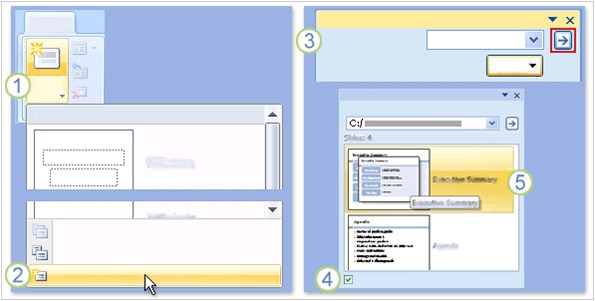 Gunakan kembali salindia
Awal
Sisipkan salindia dari:
C:\Presenations...
Ragut
Salindia Baru
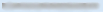 Duplikat salindia pilihan
Salindia dari Kerangka
Gunakan kembali salindia
Pada tab Awal, klik panah di sebelah Salindia Baru, sama seperti anda ingin menyisipkan salindia baru dan pilih tata letak terlebih dahulu.
Di bawah galeri tata letak, klik Gunakan kembali Salindia.
Menyisipkan salindia dari presentasi lain
Anda mungkin perlu menggunakan salindia dalam presentasi anda dari presentasi yang telah ada.
Inilah cara melakukannya
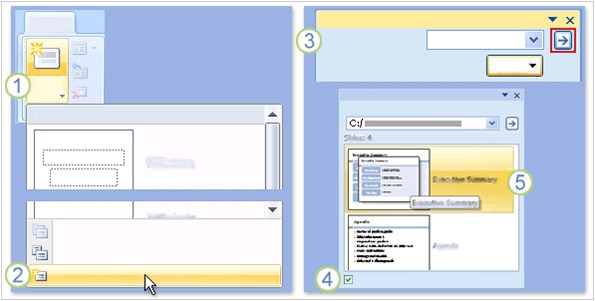 Gunakan kembali salindia
Awal
Sisipkan salindia dari:
C:\Presenations...
Ragut
Salindia Baru
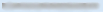 Duplikat salindia pilihan
Salindia dari Kerangka
Gunakan kembali Salindia
Dalam panel tugas Gunakan kembali Salindia, dibawah Sisipkan salindia dari, klik Ragut untuk mencari presentasi atau pustaka salindia yang memiliki salindia yang anda inginkan. Kemudian klik panah untuk membuka salindia tersebut dalam panel tugas.
Menyisipkan salindia dari presentasi lain
Anda mungkin perlu menggunakan salindia dalam presentasi anda dari presentasi yang telah ada.
Inilah cara melakukannya
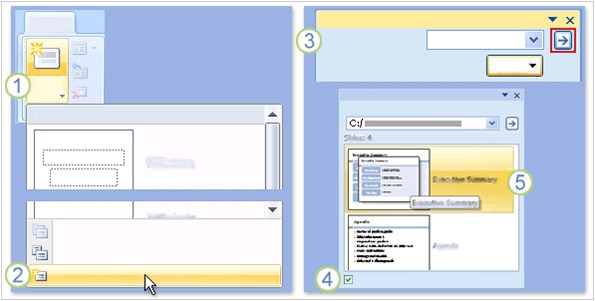 Gunakan kembali salindia
Awal
Sisipkan salindia dari:
C:\Presenations...
Ragut
Salindia
baru
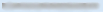 Duplikat salindia pilihan
Salindia dari Kerangka
Gunakan kembali Salindia
Saat anda menemukan salindia yang diinginkan, perhatikan kotak cek Pertahankan pemformatan sumber pada bagian paling bawah panel. Jika anda ingin mempertahankan tampakan sesungguhnya dari salindia yang anda sisipkan, pastikan kotak cek ini terpilih sebelum anda menyisipkan salindia.
[Speaker Notes: Jika anda tidak memilih Pertahankan pemformatan sumber, salindia yang tersisip akan mewarisi tampakan, atau Tema yang digunakan oleh salindia anda saat ini. (Adalah Tema yang memerintahkan keseluruhan desain dan warna untuk presentasi; lebih lanjut mengenai itu ada dalam pelajaran selanjutnya.)]
Menyisipkan salindia dari presentasi lain
Anda mungkin perlu menggunakan salindia dalam presentasi anda dari presentasi yang telah ada.
Inilah cara melakukannya
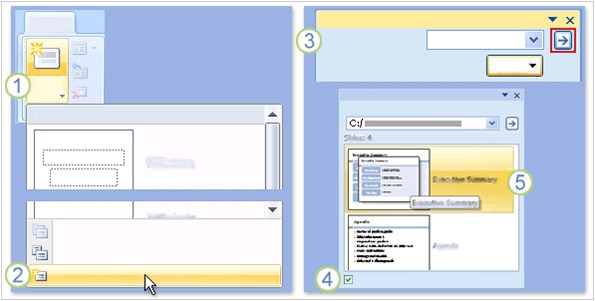 Gunakan kembali salindia
Awal
Sisipkan salindia dari:
C:\Presenations...
Ragut
Salindia baru
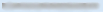 Duplikat salindia terpilih
Salindia dari Kerangka
Gunakan kembali salindia
Klik pada setiap salindia yang ingin anda sisipkan. Satu per satu akan terkopi ke dalam presentasi terbuka, di bawah salinda yang terpilih saat ini atau di bawah kursor anda, jika anda telah menempatkannya dibawah kuluku salindia.
[Speaker Notes: Untuk informasi lebih lanjut mengenai proses ini, lihatlah Kartu Refensi Cepat yang tertaut pada akhir dari kursus ini.]
Membuat catatan pembicara
Gunakan catatan pembicara untuk menguraikan poin-poin pada salindia. 
Catatan yang bagus dapat membantu anda menjaga para hadirin tetap mengikuti dan menjaga agar teks tidak terlalu padat pada salindia.
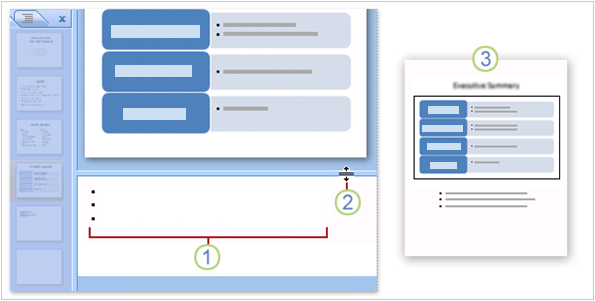 Lorem ipsum dolor sit amet
Fusce suscipit molestie mi
Nam eleifend dignissim nisl
Saat anda mengembangkan isi dari salindia anda, ketikkan catatan anda pada panel catatan, di bawah salindia. 
Anda dapat memperbesar panel tugas agar lebih gampang bekerja dengan menarik pembagi bilah.
Membuat catatan pembicara
Gunakan catatan pembicara untuk menguraikan poin-poin pada salindia. 
Catatan yang bagus dapat membantu anda menjaga para hadirin tetap mengikuti dan menjaga agar teks tidak terlalu padat pada salindia.
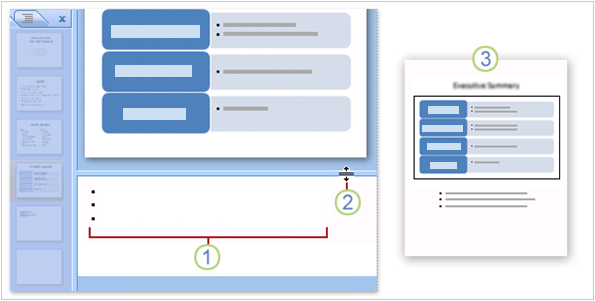 Lorem ipsum dolor sit amet
Fusce suscipit molestie mi
Nam eleifend dignissim nisl
Catatan anda tersimpan dalam halaman catatan, yang berisi sebuah kopi dari salindia bersama dengan catatan. Inilah halaman yang anda cetak untuk dijadikan acuan saat anda memberikan presentasi.
[Speaker Notes: Catatan: Terdapat batasan ruang pada halaman catatan. Jika catatan anda melebihi batas ruang pada halaman catatan, maka akan terpotong saat anda mencetak. Anda akan melihat bagaimana mengatasi masalah ini dalam pelajaran terakhir, “Bukti, cetak dan persiapan untuk pertunjukkan.”]
Saran untuk latihan
Kenali area yang berada dalam jendela PowerPoint. 
Ketik teks. 
Tambahkan salindia baru. 
Navigasi dan tambah lebih banyak teks. 
Gunakan lekukan teks dan pemformatan. 
Bekerja dengan teks pengepasan teks otomatis.
Ketik dan tinjau catatan.
Ujian 1, pertanyaan 1
Dalam jendela PowerPoint, apakah area utama untuk menambahkan isi salindia? (Pilih satu jawaban.)
Tab Salindia, dimana keluku salindia berada, di bagian kiri jendela. 
Panel tugas. 
Panel salindia, di tengah-tengah jendela.
Ujian 1, pertanyaan 1: Jawaban
Panel salindia, di tengah-tangah jendela.
Bekerja dalam panel salindia untuk menambahkan teks, gambar, bentuk, berkas media, atau isi lainya ke salindia anda.
Ujian 1, pertanyaan 2
Saat anda menambahkan salindia baru, bagaimana anda memilih tata letak untuk nya terlebih dahulu? (Pilih satu jawaban.)
Pada tab Awal, klik bagian paruh atas dari tombol Salindia Baru. 
Pada tab Awal, klik bagian paruh bawah dari tombol Salindia Baru, dimana panah berada. 
Klik-kanan keluku sebuah salindia pada tab Salindia, dan klik Salindia Baru.
Ujian 1, pertanyaan 2: Jawaban
Pada tab Awal, klik bagian paruh bawah dari tombol Salindia Baru, dimana panah berada.
Mengklik panah akan menampilkan tata letak salindia. Saat anda memilih salah satu, sebuah salindia akan tersisipkan dengan tata letak itu.
Ujian 1, pertanyaan 3
Apakah cara cepat untuk mengganti tata letak saat ini dari sebuah salindia dengan tata letak yang berbeda? (Pilih satu jawaban.)
Klik bagian paruh bawah dari tombol Salindia Baru pada tab Awal. 
Klik-kanan salindia yang ingin anda ganti tata letaknya, dan tunjuk ke Tata letak.
Ujian 1, pertanyaan 3: Jawaban
Klik-kanan salindia yang ingin anda ganti tata letaknya, dan tunjuk ke Tata letak.
Ini akan membuka galeri tata letak. Anda klik salah satu untuk menerapkannya pada salindia. Cara lain adalah dengan memilih keluku dari salindia dengan tata letak yang ingin anda ganti, dan klik Tata letak pada tab Awal. Itu akan menampilkan galeri, dimana anda dapat memilih tata letak untuk di terapkan.
Pelajaran 2
Pilih tema, tambahkan lebih banyak isi
Pilih tema, tambahkan lebih banyak isi
Sebagai skema warna untuk presentasi anda, hitam dasar akan melakukan tugasnya.
Tetapi bagaimana saat anda sedang menginginkan lebih banyak warna dan desain yang lebih hidup?
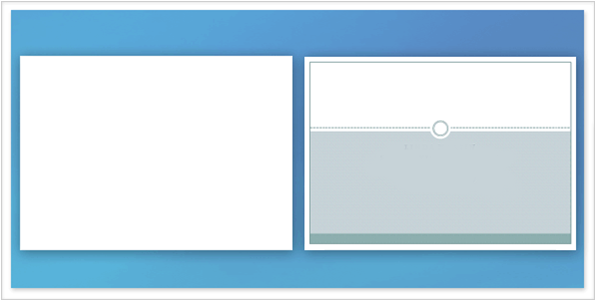 Lorem ipsum dolor sit amet
Lorem ipsum dolor sit amet
Nam pellentesque turpis eu purus sollicitudin adipiscing. Maecenas
Nam pellentesque turpis eu purus sollicitudin adipiscing. Maecenas
Langsung saja pergi ke galeri Tema PowerPoint dan mencoba apa yang ada di sana. Memilih sebuah tema tidaklah sesulit memutar sebuah tombol. 
Anda juga bisa meletakkan elemen lain dalam salindia anda, seperti gambar dan judul, kemudian dengan mudah mengatur agar semuanya tertata dengan rapi.
[Speaker Notes: Gambar tersebut memperbedakan tema asali, terhadap salindia pada bagian kiri, dengan satu dari banyak lainnya yang tersedia, terhadap salindia pada bagian kanan.]
Keindahan dari tema
Setiap presentasi memiliki sebuah tema. 
Beberapa bahkan lebih berwarna-warni daripada yang lainnya.
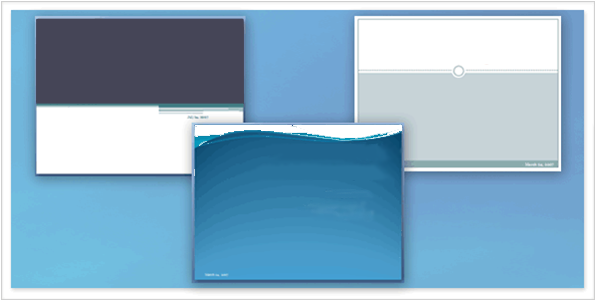 Lorem ipsum dolor sit amet
Lorem ipsum dolor sit amet
Nam pellentesque turpis eu purus sollicitudin adipiscing. Maecenas
Nam pellentesque turpis eu purus sollicitudin adipiscing. Maecenas
Lorem ipsum dolor sit amet
Nam pellentesque turpis eu purus sollicitudin adipiscing. Maecenas
Tema menentukan tampakan dan warna dari salindia anda dan memberikan penampilan yang konsisten terhadap presentasi anda. 
Disini, anda melihat tiga salindia judul yang memiliki isi yang sama tetapi menggunakan tema yang berbeda.
Keindahan dari tema
Setiap presentasi memiliki sebuah tema. 
Beberapa bahkan lebih berwarna-warni daripada yang lainnya.
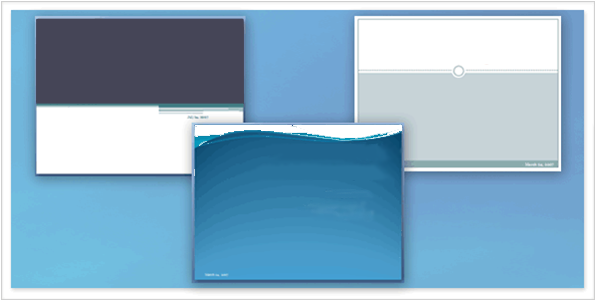 Lorem ipsum dolor sit amet
Lorem ipsum dolor sit amet
Nam pellentesque turpis eu purus sollicitudin adipiscing. Maecenas
Nam pellentesque turpis eu purus sollicitudin adipiscing. Maecenas
Lorem ipsum dolor sit amet
Nam pellentesque turpis eu purus sollicitudin adipiscing. Maecenas
Sebuah tema berisi elemen-elemen berikut yang ditawarkan sebagai sebuah paket:
Desain latar belakang
Skema warna
Tipe dan ukuran font
Posisi dudukan
Keindahan dari tema
Skema warna mempengaruhi warna latar belakang, warna font, warna isi untuk bentuk, warna sempadan, hipertaut, dan elemen salindia seperti tabel dan bagan.
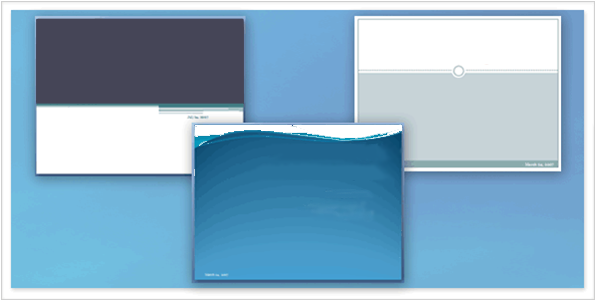 Lorem ipsum dolor sit amet
Lorem ipsum dolor sit amet
Nam pellentesque turpis eu purus sollicitudin adipiscing. Maecenas
Nam pellentesque turpis eu purus sollicitudin adipiscing. Maecenas
Lorem ipsum dolor sit amet
Nam pellentesque turpis eu purus sollicitudin adipiscing. Maecenas
Dan jika anda memiliki dudukan, tema akan mempertahankan tata letak yang telah anda pilih; dan hanya sedikit memindahkannya.
[Speaker Notes: Misalnya, pada tiga salindia yang ditampilkan, setiap tema menempatkan dudukan judul dan subjudul dalam posisi yang berbeda. Tapi dasar dari tata letak Judul Salindia akan tetap berada pada tempatnya.]
Memilih sebuah tema
Setiap presentasi baru dimulai dengan tema asali yang disebut Tema Office.
Untuk mencari dan menerapkan yang lainnya, mulailah dengan mengklik tab Desain pada Pita.
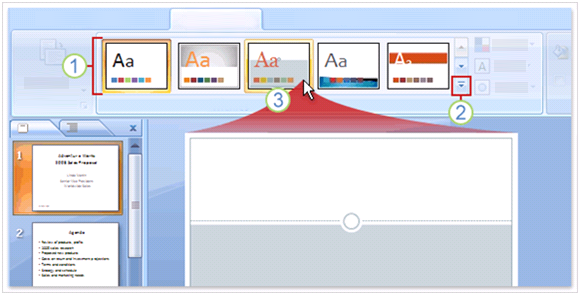 Desain
Lorem ipsum dolor sit amet
Nam pellentesque turpis eu purus sollicitudin adipiscing. Maecenas
Contoh tema, dan bentuk keluku kecil yang anda lihat disini, akan ditampilkan dalam grup Tema.
Untuk melihat tema tambahan, clik tombol Lebih banyak pada bagian kanan grup tersebut.
Memilih sebuah tema
Setiap presentasi baru dimulai dengan tema asali yang disebut Tema Office.
Untuk mencari dan menerapkan yang lainnya, mulailah dengan mengklik tab Desain pada Pita.
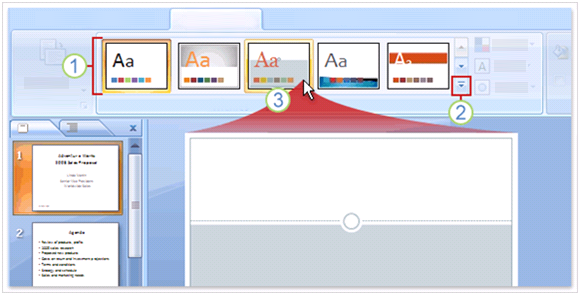 Desain
Lorem ipsum dolor sit amet
Nam pellentesque turpis eu purus sollicitudin adipiscing. Maecenas
Saat anda menunjuk ke keluku tema yang mana saja, pratinjau akan terlihat pada salindia.
Klik sebuah keluku untuk menerapkan tema tersebut ke semua salindia anda. Anda juga dapat menerapkan tema tersebut hanya pada salindia yang telah anda pilih.
[Speaker Notes: Anda dapat menerapkan tema pada tingkat manapun saat membuat presentasi. Tetapi, ingatlah bahwa tema akan mengubah posisi dari dudukan, ada yang dapat bekerja lebih baik daripada yang lainnya terhadap isi anda.]
Menyisipkan gambar dan perlengkapan, bagian 1
Sekarang anda akan mempelajari dua metode untuk menyisipkan gambar dan butir bukan teks lainnya ke dalam salindia.
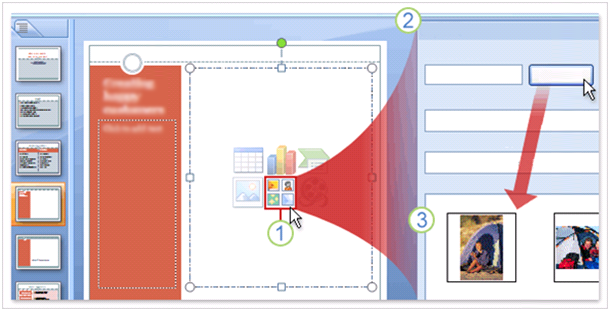 Clip Art
Mencari:
Pergi
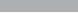 Cari di:
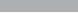 Hasil seharusnya
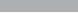 Metode pertama adalah mengklik sebuah ikon dalam dudukan, yang telah anda dapatkan sekilas pada pelajaran pertama.
Menyisipkan gambar dan perlengkapan, bagian 1
Sekarang anda akan mempelajari dua metode untuk menyisipkan gambar dan butir bukan teks lainnya ke dalam salindia.
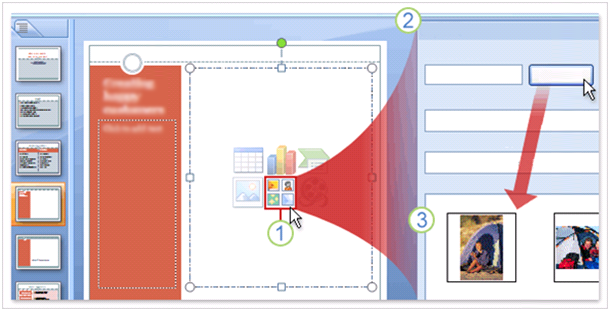 Clip Art
Mencari:
Pergi
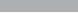 Cari di:
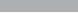 Hasil seharusnya
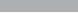 Gambar tersebut mengilustrasikan bagaimana menyisipkan sepotong seni pintar:
Klik tombol Clip Art dalam dudukan. 
Panel tugas Clip Art terbuka. Di sana, ketikkan sebuah kata kunci dalam kotak Mencari yang menyarankan pilahan klik yang anda inginkan. Kemudian klik Pergi.
Menyisipkan gambar dan perlengkapan, bagian 1
Sekarang anda akan mempelajari dua metode untuk menyisipkan gambar dan butir bukan teks lainnya ke dalam salindia.
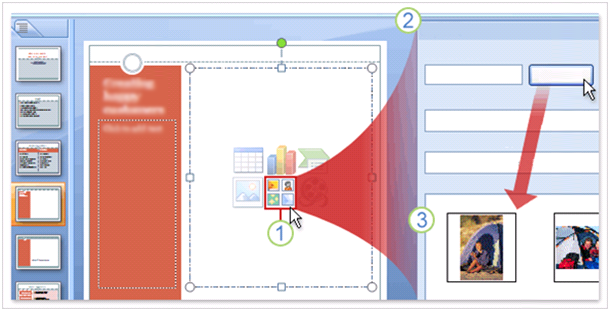 Clip Art
Mencari:
Pergi
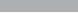 Cari di:
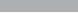 Hasil seharusnya:
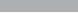 Gambar tersebut mengilustrasikan bagaimana menyisipkan sepotong seni pintar:
Klip yang cocok dengan kata kunci tersebut akan muncul. Klik salah satunya untuk disisipkan ke dalam salindia. Ukuran dan posisi dari gambar akan diatur secara otomatis dalam dudukan.
[Speaker Notes: Obyek lain yang dapat anda sisipkan dengan menggunakan metode yang dijelaskan termasuk tabel, bagan, grafik SmartArt™ , gambar anda sendiri dan berkas video. 
Perhatian untuk penyisipan gambar: Gambar, terutama foto resolusi-tinggi, dapat dengan cepat menggelembungkan ukuran dari presentasi anda. Berhati-hatilah dengan cara anda mengoptimalkan gambar seperti itu dan membuatnya sekecil mungkin. Dapatkan lebih banyak dalam Kartu Refensi Cepat tertaut pada akhir kursus ini.]
Menyisipkan gambar dan perlengkapan, bagian 2
Cara lain untuk menyisipkan butir salindia adalah menggunakan tab Sisipkan pada Pita.
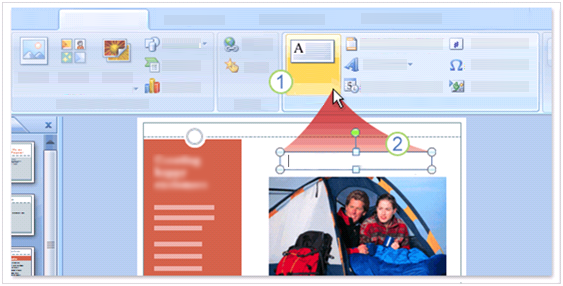 Sisipkan
Kotak Teks
Teks
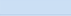 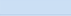 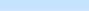 Segala yang dapat anda sisipkan dari panel salindia juga tersedia pada tab Sisipkan, ditambah lebih banyak lagi—termasuk  bentuk, hipertaut, kotak teks, hulu dan suku, dan klip media seperti suara.
Menyisipkan gambar dan perlengkapan, bagian 2
Gambar tersebut menampilkan deretan perlengkapan yang tersedia pada tab Sisipkan.
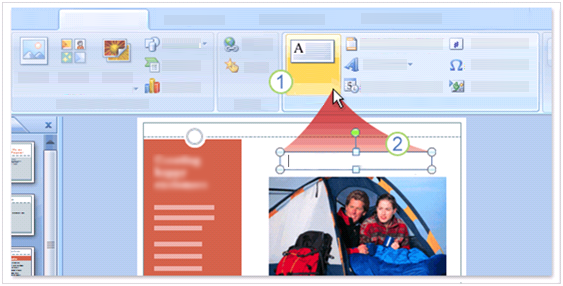 Sisipkan
Kotak Teks
Teks
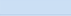 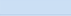 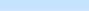 Benda paling khusus yang disisipkan adalah kotak teks, seperti yang pada gambar.
Kotak teks sangat berguna saat anda ingin menambah teks di suatu tempat dan memerlukan dudukan yang lain untuknya, misalnya untuk judul gambar. Pada tab Sisipkan, klik kotak teks.
Gambarkan kotak pada salindia dan ketikkan di dalam.
[Speaker Notes: Catatan: Anda tidak dapat menyisipkan kotak teks dengan menggunakan sebuah ikon dalam tata letak salindia.]
Menyisipkan gambar dan perlengkapan, bagian 2
Manakah metode yang  lebih baik?
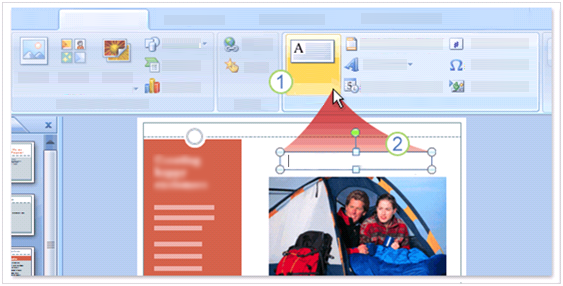 Sisipkan
Kotak 
Teks
Karena anda memiliki dua pilihan untuk bagaimana menyisipkan sesuatu, manakah yang direkomendasikan?
Teks
Biasanya tergantung pada mana yang anda anggap paling berguna. Satu hal yang jadi pertimbangan adalah bagaimana anda ingin butir yang tersisip diposisikan pada salindia.
[Speaker Notes: Sebagai contoh, jika anda menggunakan sebuah ikon dalam dudukan untuk menyisipkan gambar, gambar tersebut akan terletak dalam dudukan itu. Bila anda menyisipkan sebuah gambar dengan menggunakan tab Sisipkan, PowerPoint akan mengukur penempatannya, menempatkannya pada dudukan yang tersedia atau pada dudukan yang telah anda pilih. Jika tidak terdapat dudukan yang tersedia, PowerPoint akan menyisipkan gambar ditengah-tengah salindia—dan kadangkala itu yang anda inginkan.]
Mengedit elemen salindia
Setelah menyisipkan sebuah gambar, anda mungkin ingin membuat penyesuaian seperti, ukuran, potong, atau mengganti tingkat terang.
Gunakan Alat Gambar untuk melakukannya.
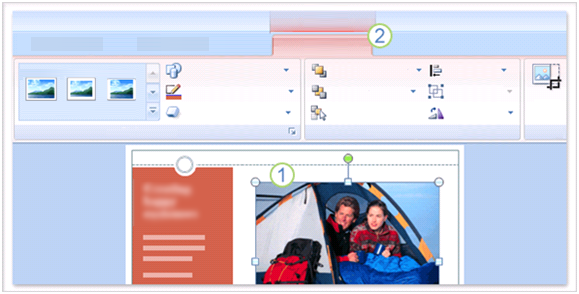 Alat Gambar
Format
Rata
Bentuk Gambar
Bawa ke Depan
Grup
Pembatas Gambar
Kirim ke Belakang
Pangkas
Rotasi
Efek Gambar
Birih Seleksi
Alat Gambar tersedia saat gambar terpilih.
Jadi, Pilih gambar.
Alat Gambar muncul diatas Pita. Gunakan opsi pada tab Format untuk bekerja dengan gambar.
Mengedit elemen salindia
Terdapat alat untuk jumlah butir yang ingin anda sisip, dari tabel, bagan, dan grafik SmartArt™ ke dalam kotak teks dan bentuk, suara, dan video.
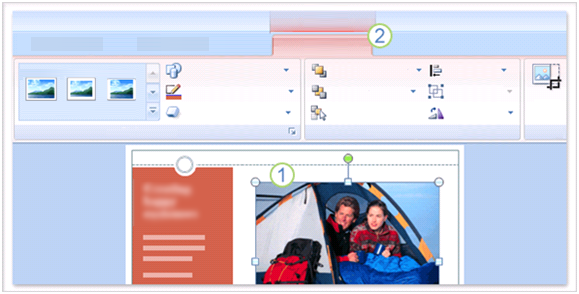 Alat Gambar
Format
Rata
Bentuk Gambar
Bawa ke Depan
Grup
Pembatas Gambar
Kirim ke Belakang
Pangkas
Rotasi
Efek Gambar
Birih Seleksi
Pilih saja butir yang tersisip untuk melihat tab yang berhubungan pada Pita.
Mengatur elemen salindia
Saat anda telah menaruh semua barang yang anda ingin pada salindia, anda perlu mengaturnya agar terlihat bagus.
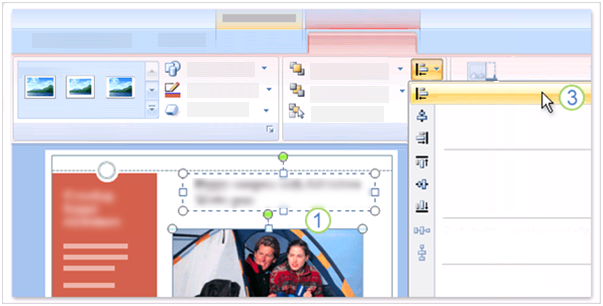 Alat Gambar
Format
Ratakan Kiri
Ratakan Tengah
Ratakan Kanan
Ratakan Atas
Ratakan Pertengah
Ratakan Bawah
Sebagai contoh, dalam gambar ini, kotak teks dengan judul akan terlihat bagus saat diatur sama rata dengan gambar—baik ke kiri, atau lebih benar ke tengah.
Mengatur elemen salindia
Anda menggunakan  perintah Atur untuk meratakan elemen salindia.
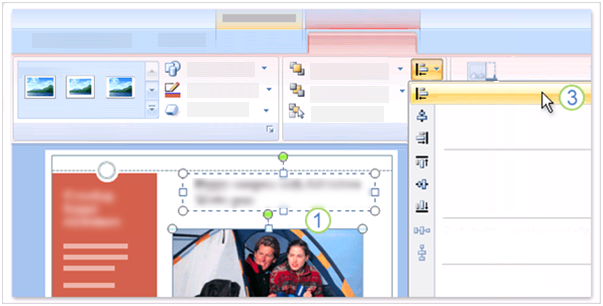 Alat Gambar
Format
Ratakan Kiri
Ratakan Tengah
Ratakan Kanan
Ratakan Atas
Ratakan Pertengah
Ratakan Bawah
Untuk meratakan judul agar rata ke kiri dari gambar, pertama pilih ke dua dudukan.
Dalam Alat Gambar, cari grup Atur pada tab Format.
Klik tombol Rata, kemudian klik Ratakan Kiri.
[Speaker Notes: Perintah  Mengatur juga tersedia dalam grup Gambar pada tab Awal.]
Saran untuk latihan
Pilih tema baru. 
Sisipkan sebuah gambar.
Ubah ukuran gambar tersebut.
Tambahkan judul.
Ratakan gambar dan judul.
Bonus: Tambankan efek animasi.
Ujian 2, pertanyaan 1
Saat anda menerapkan sebuah tema, ia akan selalu berefek pada setiap salindia dalam presentasi. (Pilih satu jawaban.)
Betul.
Salah.
Ujian 2, pertanyaan 1: Jawaban
Salah.
Jika anda ingin tema tersebut diterapkan hanya pada satu salindia atau beberapa salindia, pilih salindia-salindia tersebut. Kemudian tampilkan galeri tema, klik-kanan tema yang anda inginkan, dan klik Terapkan ke salindia terpilih.
Ujian 2, pertanyaan 2
Anda dapat menyisipkan sebuah kotak teks dari sebuah ikon dalam tata letak salindia tertentu. (Pilih satu jawaban.)
Betul.
Salah.
Ujian 2, pertanyaan 2: Jawaban
Salah.
Anda dapat menyisipkan gambar, bagan, grafik SmartArt™ , tabel, dan berkas media dengan menggunakan ikon dalam tata letak isi. Tetapi untuk menyisipkan kotak teks, anda pergi ke tab Sisipkan. Disana, klik Kotak Teks, kemudian gambar kotak pada salindia.
Ujian 2, pertanyaan 3
Anda ingin meratakan sebuah judul dengan gambar pada salindia anda, agar judul tersebut dapat langsung diketengahkan di bawah gambar. Dengan gambar dan judul terpilih, anda mengklik tab Format, di bawah alat gambar pada Pita. Sekarang, di manakah anda menemukan perintah yang akan membuat perataan yang anda inginkan? (Pilih salah satu.)
Grup Rata, tombol Ganti Gambar.  
Grup Atur, tombol Rata.  
Grup Atur, tombol Rotasi.
Ujian 2, pertanyaan 3: Jawaban
Grup Atur, tombol Rata.
Tombol ini membuka menu yang berisi beberapa perintah perataan. Perintah Ratakan Tengah yang anda cari.
Pelajaran 3
Bukti, cetak, dan persiapan untuk pertunjukan
Bukti, cetak dan persiapan untuk pertunjukan
Anda telah mempelajari dasar untuk membuat pertunjukan salindia. 
Sekarang bayangkan presentasi anda telah selesai, dan anda ingin persiapan untuk mempresentasikannya.
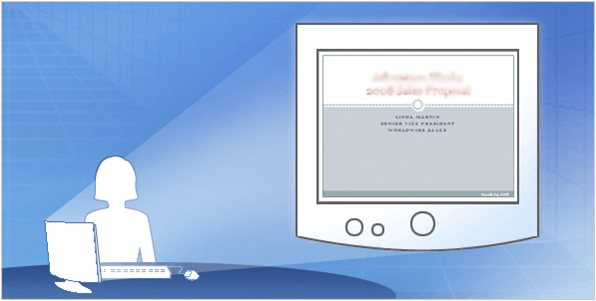 Anda perlu melakukan pratinjau terhadapnya, minta masukan dari orang lain, dan periksa selebaran dan catatan anda sebelum mencetaknya.
Kemudian anda dapat menggunakan fitur Kemasan PowerPoint untuk menempatkan presentasi anda pada sebuah CD atau pada komputer yang akan anda gunakan untuk presentasi.
[Speaker Notes: Inilah beberapa daftar tugas yang lebih jelas. Pelajaran tersebut akan lebih jelas menerangkan setiap langkah. 
Mulai dengan pratinjau presentasi sebagai tayangan salindia pada komputer anda. 
Minta masukan dari orang lain, dan periksa catatan anda.
Gunakan Cetak Pratinjau untuk melihat bagaimana tampakan selebaran dan catatan saat dicetak, dan pilih opsi pencetakan yang benar untuknya.
Saat sudah siap, tempatkan presentasi anda pada CD atau komputer yang dapat anda akses saat anda mempresentasikan. Fitur Pengemasan PowerPoint akan membantu anda di sini.]
Pratinjau pada komputer anda
Saat anda membuat sebuah pertunjukan, anda dapat pratinjau kapan saja dalam tampakan Tayangan Salindia. 
Tampakan ini memberikan ide kepada anda bagaimana tampakan dan perilaku salindia saat di tayangkan.
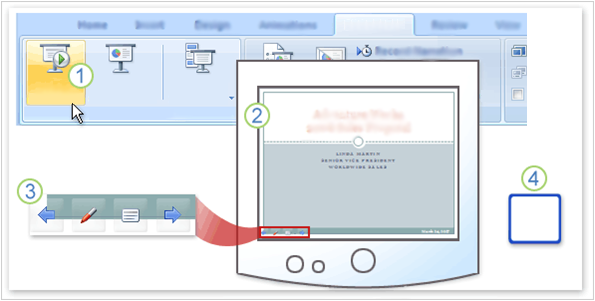 Tayangan Salindia
Dari 
Awal
Dari Salindia 
Sekarang
Tampilan 
Suai Slide
Esc
Untuk membuka tampakan Tayangan Salindia, klik tab Tayangan Salindia, dan klik perintah dalam grup Mulai Pertunjukan Salindia—untuk memulai pada salindia pertama atau salindia saat ini.
Tayangan Salindia memenuhi layar komputer anda.
Pratinjau pada komputer anda
Saat anda membuat sebuah pertunjukan, anda dapat pratinjau kapan saja dalam tampakan Tayangan Salindia. 
Tampakan ini memberikan ide kepada anda bagaimana tampakan dan perilaku salindia saat di tayangkan.
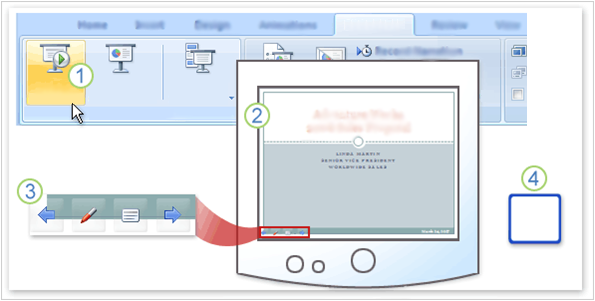 Tayangan Salindia
Dari 
Awal
Dari Salindia 
Sekarang
Tampilan 
Suai Slide
Esc
Satu cara untuk berpindah dari salindia ke salindia adalah menggunakan luntang Tayangan Salindia, pada bagian kiri-bawah layar.
Untuk keluar dari tampakan Tayangan Salindia pada titik manapun, tekan ESC. Ini akan mengembalikan anda pada tampakan yang anda tinggalkan, yang biasanya merupakan tampakan Normal.
[Speaker Notes: Lebih banyak tentang Seranta 3: Luntang Tayangan Salindia memiliki panah navigasi yang muncul saat anda menempatkan kursor tersebut pada area tersebut. 
Catat juga bahwa terdapat cara lain untuk berpindah antar salindia: klik saja tombol tetikus. 
Lebih banyak tentang Seranta 4: Saat kembali pada tampakan asli, anda dapat membuat perubahan yang diperlukan pada salindia, kemudian pratinjau salindia lagi.]
Pratinjau pada komputer anda
Berikut ini beberapa cara lain untuk membuka tampakan Tayangan Salindia:
Tekan F5 untuk memulai pada salindia pertama. 
Tekan SHIFT+F5 untuk memulai pada salindia saat ini.
Klik tombol Tayangan Salindia pada bagian kanan-bawah dari jendela PowerPoint, di sebelah penggeser Zoom.
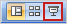 Saat anda melakukan ini, tayangan akan dimulai pada salindia yang saat ini terpilih pada tab Salindia.
Klik tombol Tayangan Salindia pada tab Tampilkan. Tayangan akan dimulai pada salindia pertama tidak perduli salindia mana yang terpilih saat ini.
Mencetak selebaran
Tipe cetakan PowerPoint paling umum yang diberikan kepada hadirin disebut Selebaran.
Selebaran dapat memiliki satu atau beberapa salindia per halaman, sampai dengan sembilan halaman.
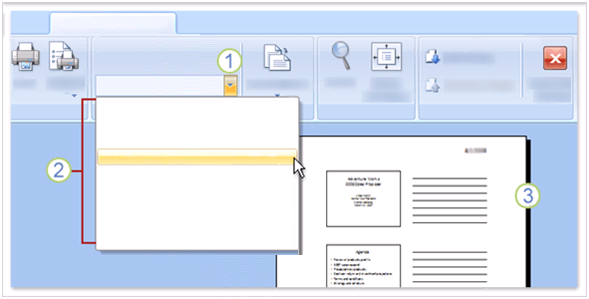 Cetak Pratinjau
Cetak apa:
Salindia ...
Salindia...
Selebaran (1 Salindia per halaman)
Selebaran (2 Salindia per halaman)
Selebaran (3 Salindia per halaman)
Selebaran (4 Salindia per halaman)
Selebaran (6 Salindia per halaman)
Selebaran (9 Salindia per halaman)
Halaman catatan
Tampakan kerangka
Praktek yang baik adalah menggunakan Cetak Pratinjau untuk memilih tipe selebaran yang anda inginkan, seperti yang terlihat di sini. Dengan cara itu anda dapat melihat tampakan selebaran sebelum dicetak.
Mencetak selebaran
Untuk mencetak selebaran, dimulai dengan mengklik Cetak Pratinjau pada menu yang terbuka saat anda mengklik Tombol Microsoft Office.
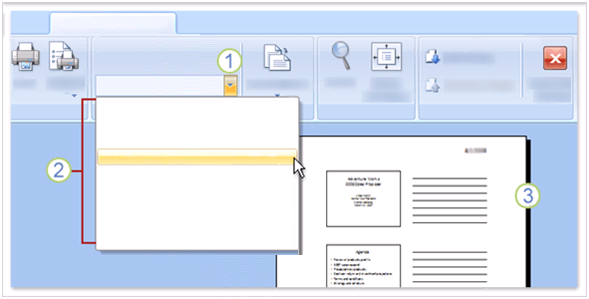 Cetak Pratinjau
Cetak apa:
Salindia ...
Salindia...
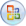 Selebaran (1 Salindia per halaman)
Selebaran (2 Salindia per halaman)
Selebaran (3 Salindia per halaman)
Selebaran (4 Salindia per halaman)
Selebaran (6 Salindia per halaman)
Kemudian ikuti langkah-langkah yang terlihat pada gambar.
Selebaran (9 Salindia per halaman)
Halaman catatan
Tampakan kerangka
Dalam Cetak Pratinjau, klik panah dalam kotak Cetak apa: untuk menampilkan daftar dari tipe selebaran. 
Pilih tipe selebaran yang anda inginkan.
Mencetak selebaran
Untuk mencetak selebaran, dimulai dengan mengklik Cetak Pratinjau pada menu yang terbuka saat anda mengklik Tombol Microsoft Office.
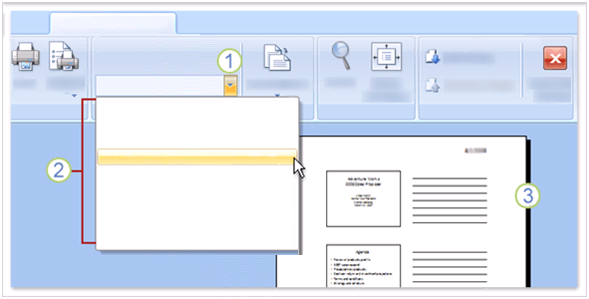 Cetak Pratinjau
Cetak apa:
Salindia ...
Salindia...
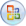 Selebaran (1 Salindia per halaman)
Selebaran (2 Salindia per halaman)
Selebaran (3 Salindia per halaman)
Selebaran (4 Salindia per halaman)
Selebaran (6 Salindia per halaman)
Kemudian ikuti langkah-langkah yang terlihat pada gambar.
Selebaran (9 Salindia per halaman)
Halaman catatan
Tampakan kerangka
Saat anda mengklik tipe selebaran, anda akan ditunjukkan sebuah pratinjau tentang bagaimana salindia anda akan terlihat saat dicetak dalam format tersebut. Anda dapat berpindah dari seluruh halaman selebaran. Tipe selebaran dengan opsi 3 Salindia per halaman  juga termasuk baris-baris untuk catatan peserta.
Saat anda telah siap untuk mencetak, klik Cetak.
Cetak catatan pembicara
Anda telah mencetak selebaran untuk diberikan kepada para hadirin. 
Sekarang cetak catatan pembicara untuk anda sendiri, yang dapat anda gunakan sebagai referensi saat mempresentasikan.
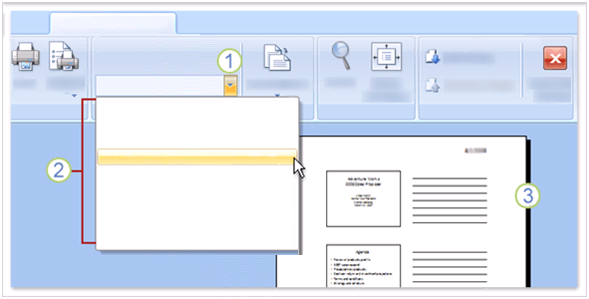 Cetak Pratinjau
Cetak apa:
Salindia ...
Salindia...
Selebaran (1 Salindia per halaman)
Selebaran (2 Salindia per halaman)
Selebaran (3 Salindia per halaman)
Selebaran (4 Salindia per halaman)
Selebaran (6 Salindia per halaman)
Selebaran (9 Salindia per halaman)
Halaman catatan
Tampakan kerangka
Merupakan praktek yang baik untuk melihat pada catatan pembicara anda sebelum mencetaknya, untuk melihat apakah semuanya terlihat seperti yang anda harapkan.
Cetak catatan pembicara
Untuk mencetak catatan pembicara, klik Tombol Microsoft Office, tunjuk ke Cetak, kemudian klik Cetak Pratinjau.
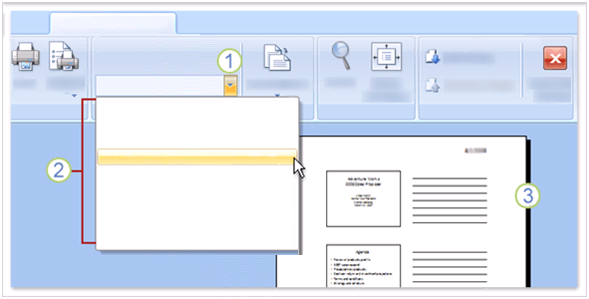 Cetak Pratinjau
Cetak apa:
Salindia ...
Salindia...
Selebaran (1 Salindia per halaman)
Selebaran (2 Salindia per halaman)
Selebaran (3 Salindia per halaman)
Selebaran (4 Salindia per halaman)
Kemudian ikuti langkah-langkah yang ditunjukkan pada gambar.
Selebaran (6 Salindia per halaman)
Selebaran (9 Salindia per halaman)
Halaman catatan
Tampakan kerangka
Pilih Halaman Catatan pada daftar Cetak apa.
Halaman catatan anda akan terlihat dalam jendela pratinjau, dimulai dengan salindia pertama (kecuali anda menentukan yang lain).
Cetak catatan pembicara
Untuk mencetak catatan pembicara, klik Tombol Microsoft Office, tunjuk ke Cetak, kemudian klik Cetak Pratinjau.
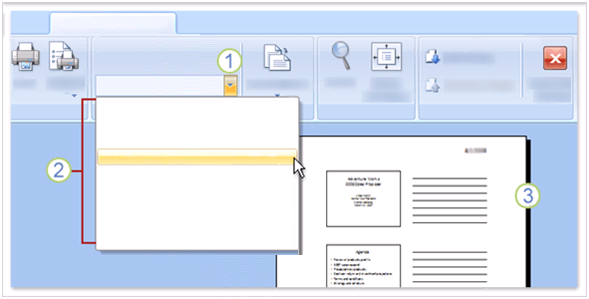 Cetak Pratinjau
Cetak apa:
Salindia ...
Salindia...
Selebaran (1 Salindia per halaman)
Selebaran (2 Salindia per halaman)
Selebaran (3 Salindia per halaman)
Selebaran (4 Salindia per halaman)
Kemudian ikuti langkah-langkah yang ditunjukkan pada gambar.
Selebaran (6 Salindia per halaman)
Selebaran (9 Salindia per halaman)
Halaman catatan
Tampakan kerangka
Jika sesuatu tidak terformat seperti yang anda maksudkan, atau jika teks catatan telah terpotong, buatlah pengaturan yang diperlukan baik dalam tampakan Halaman Catatan atau dalam tampakan Normal.
Setelah anda memeriksa catatan anda dan anda siap untuk mencetak, klik Cetak.
[Speaker Notes: Catatlah bahwa teks akan terpotong jika melebihi ruang yang tersedia dalam dudukan teks.]
Tambahkan teks suku pada selebaran dan catatan
Cetak Pratinjau juga memberikan kesempatan kepada anda untuk menambah atau mengatur suku dalam selebaran dan catatan anda.
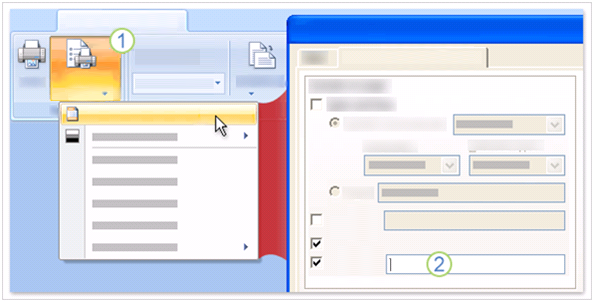 Cetak Pratinjau
Hulu dan Suku
Catatan dan Selebaran
Opsi
Hulu dan Suku ...
Hulu
Nomor halaman
Suku
Secara asali, selebaran dan catatan yang tercetak memiliki nomor halaman.
Tetapi dapat juga menampilkan hal lain, seperti teks suku.
Tambahkan teks suku pada selebaran dan catatan
Ikuti langkah-langkah ini jika anda ingin selebaran anda menampilkan isi lainnya.
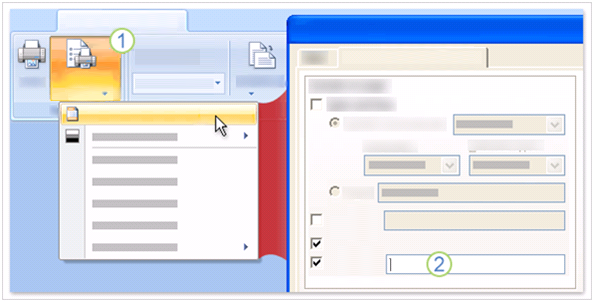 Cetak Pratinjau
Hulu dan Suku
Catatan dan Selebaran
Opsi
Hulu dan Suku ...
Hulu
Nomor halaman
Suku
Klik Opsi, kemudian klik Hulu dan Suku. 
Untuk menampilkan teks suku, seperti “konsep” atau “Rahasia,” pilih opsi Suku, kemudian ketikkan teks yang anda inginkan dalam kotak.
[Speaker Notes: Jika anda menginginkan sebuah tanggal, anda harus memilih opsi Tanggal dan waktu kemudian setel opsi dalam area dari kotak dialog tersebut.]
Tambahkan teks suku pada selebaran dan catatan
Ikuti langkah-langkah ini jika anda ingin selebaran anda menampilkan isi lainnya.
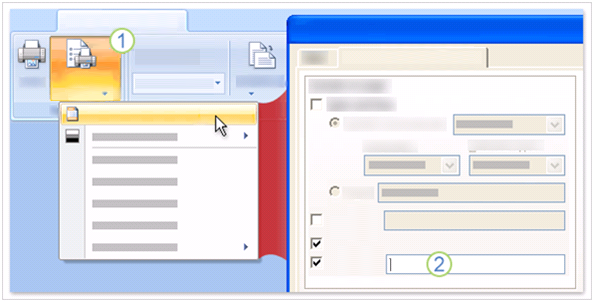 Cetak Pratinjau
Hulu dan Suku
Catatan dan Selebaran
Opsi
Hulu dan Suku ...
Hulu
Nomor halaman
Suku
Pilihan yang anda buat pada tab Catatan dan Selebaran dalam kotak dialog Hulu dan Suku akan diterapkan ke selebaran dan catatan halaman anda.
[Speaker Notes: Tip: Anda dapat menyetel hulu dan suku setiap saat seperti anda membuat presentasi. Gunakan tab Sisipkan pada Pita untuk membuat kotak dialog Hulu dan Suku.]
Opsi warna untuk pencetakan
Tergantung pada pencetak jenis apa yang anda gunakan, anda dapat mencetak presentasi dalam Warna, Abu-abu, atau Murni Hitam dan Putih.
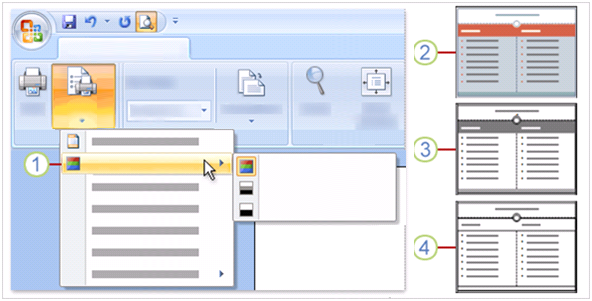 Cetak Pratinjau
Opsi
Warna/Abu-abu
Warna
Abu-abu
Murni hitam dan putih
Inilah cara memilih opsi untuk pencetakan:
Dibawah Cetak Pratinjau, klik Opsi, dan tunjuk ke Warna/Abu-abu. Kemudian pilih dari menu. Salindia anda akan dipratinjau dan dicetak dengan menerapkan pilihan anda.
[Speaker Notes: Abu-abu berisi berbagai sifat warna kelabu kombinasi dari hitam dan putih. 
Murni Hitam dan Putih mengeliminasi kebanyakan kelabu dan menggunakan lebih sedikit tinta pencetak.
Catatlah bahwa untuk langkah 1 jika anda mencetak pada pencetak hitam putih, opsi Warna menjadi Warna(Pada Pencetak Hitam dan Putih), dan semua warna salindia diolah menggunakan hitam, putih, dan bayangan abu-abu.]
Opsi warna untuk pencetakan
Tergantung pada pencetak jenis apa yang anda gunakan, anda dapat mencetak presentasi dalam Warna, Abu-abu, atau Murni Hitam dan Putih.
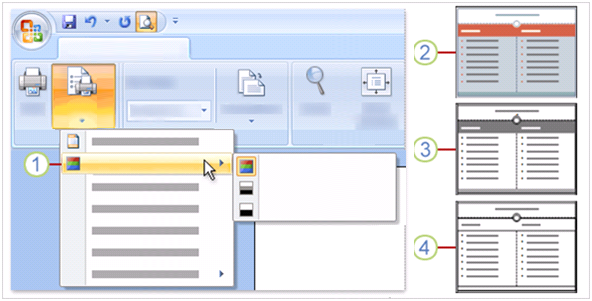 Cetak Pratinjau
Opsi
Warna/Abu-abu
Warna
Abu-abu
Murni hitam dan putih
Inilah cara memilih opsi untuk pencetakan:
Contoh pratinjau yang pertama menampilkan sebuah salindia yang akan dicetak berwarna.
Contoh pratinjau yang kedua menampilkan sebuah salindia yang akan dicetak dalam skala abu-abu.
[Speaker Notes: Sedangkan pada contoh pratinjau yang kedua latar belakang terbuat dari putih, area lainnya menampakkan warna, seperti panji horisontal dibawah judul dan sepanjang bagian bawah salindia.]
Opsi warna untuk pencetakan
Tergantung pada pencetak jenis apa yang anda gunakan, anda dapat mencetak presentasi dalam Warna, Abu-abu, atau Murni Hitam dan Putih.
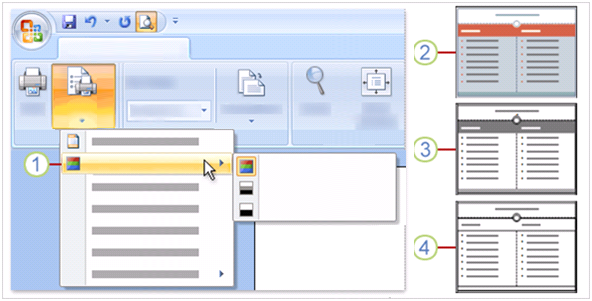 Cetak Pratinjau
Opsi
Warna/Abu-abu
Warna
Abu-abu
Murni hitam dan putih
Inilah cara memilih opsi untuk pencetakan:
Contoh pratinjau yang terakhir menampilkan sebuah salindia yang akan dicetak dalam murni hitam dan putih.
Mengemas presentasi
Fitur Kemasan untuk CD membungkus berkas presentasi anda dan berkas lain yang anda perlukan dan mengopinya ke sebuah map atau langsung ke sebuah CD.
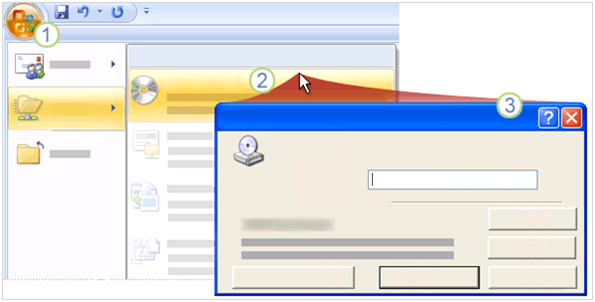 Kemasan untuk CD
Publikasi
Kemasan untuk CD
Nama CD:
Berkas yang akan dikopi:
Tambahkan berkas
Opsi...
Tutup
Kopi ke Map
Kopi ke CD
Jika anda mengopi berkas ke sebuah map, anda dapat membakar map tersebut ke CD nantinya. 
Anda juga dapat mengopi berkas ke peladen jaringan yang dapat anda akses dari komputer presentasi anda.
Mengemas presentasi
Gambar ini menunjukkan bagaimana mengemas berkas presentasi anda dan berkas yang berhubungan lainnya.
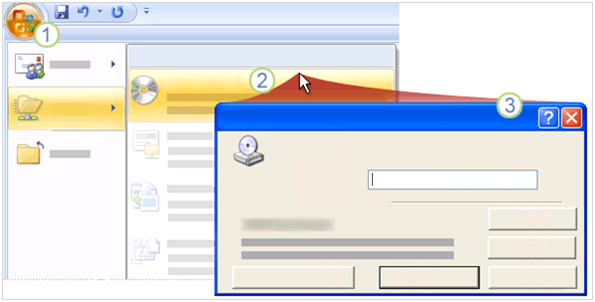 Kemasan untuk CD
Publikasi
Kemasan untuk CD
Nama CD:
Berkas yang akan dikopi:
Tambahkan berkas
Opsi...
Tutup
Kopi ke Map
Kopi ke CD
Klik Tombol Microsoft Office.
Tunjuk ke Publikasi, dan klik Kemasan untuk CD. 
Dalam kotak dialog yang terbuka, buat pilihan untuk apa yang ingin anda sertakan dalam kemasan, dan kopi berkas anda ke sebuah map atau  sebuah CD.
Mengemas presentasi
Gambar ini menunjukkan bagaimana mengemas berkas presentasi anda dan berkas yang berhubungan lainnya.
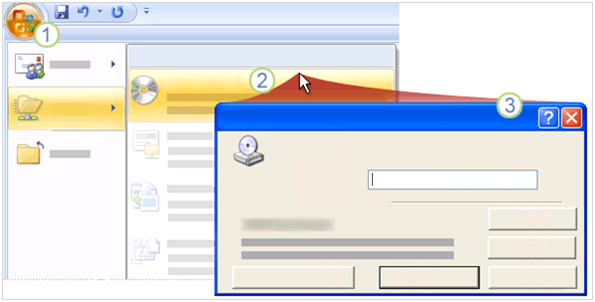 Kemasan untuk CD
Publikasi
Kemasan untuk CD
Nama CD:
Berkas yang akan dikopi:
Tambahkan berkas
Opsi...
Tutup
Kopi ke Map
Kopi ke CD
Penting: Selalu simpan presentasi anda sebelum mengemasnya ke sebuah map atau CD.
Mengemas presentasi
Keperluan untuk pengemasan ke CD
Untuk mengemas dan mengopi ke sebuah CD dari PowerPoint, anda harus menjalankan Microsoft Windows® XP atau lebih baru pada komputer anda, dan anda harus memiliki sebuah pembakar CD. 
Jika anda menjalankan Microsoft Windows 2000, anda tetap dapat menggunakan fitur ini untuk mengemas berkas presentasi ke sebuah map, kemudian gunakan program pihak-ketiga untuk membakar map ke sebuah CD.
[Speaker Notes: Anda dapat menemukan lebih banyak informasi mengenai proses pengemasan dalam bagian Lihat juga dan Mengemas ke CD atau map dalam Kartu Refensi Cepat, yang tertaut pada akhir kursus.]
Saran untuk latihan
Pratinjau tayangan pada komputer anda.
Kirimkan presentasi untuk komentar.
Persiapan untuk mencetak selebaran. 
Pilih sebuah setelan warna dan cetak selebaran. 
Periksa catatan anda dalam tampakan Halaman Catatan.
Mengemas presentasi.
Ujian 3, pertanyaan 1
Kunci manakah yang anda tekan untuk masuk dalam tampakan Tayangan Salindia dan memulai pada salindia pertama? (Pilih salah satu.)
ESC.
F5.
F7.
Ujian 3, pertanyaan 1: Jawaban
F5.
Dan untuk memulai pada salindia yang terpilih, anda harus menekan SHIFT+F5.
Ujian 3, pertanyaan 2
Opsi selebaran manakah yang anda pilih jika anda ingin selebaran berikut baris untuk catatan peserta? (Pilih satu jawaban.)
Opsi 3 salindia per halaman. 
Opsi 1 salindia per halaman. 
Opsi  Halaman Catatan.
Ujian 3, pertanyaan 2: Jawaban
Opsi 3 salindia per halaman.
Ujian 3, pertanyaan 3
Anda sedang melihat halaman catatan dalam Cetak Pratinjau, dan anda menemukan beberapa pemformatan teks untuk catatan tersebut bukanlah yang anda inginkan. Anda dapat langsung membetulkannya dalam Cetak Pratinjau (Pilih satu jawaban.)
Betul.
Salah.
Ujian 3, pertanyaan 3: Jawaban
Salah.
Anda harus menutup Cetak Pratinjau dan buka tampakan Halaman Catatan untuk membetulkan pemformatan tersebut.
MENGGUNAKAN POLA ACU INI
Lihat panel catatan atau tinjau halaman catatan penuh (tab Tampilkan) untuk bantuan detil pada pola acu ini.
[Speaker Notes: Gunakan Pola acu ini
Pola acu Microsoft Office PowerPoint ini mempunyai isi pelatihan tentang berbagai alat dan fitur yang dapat digunakan untuk membuat presentasi pertama dalam PowerPoint 2007. Ini adalah perlengkapan bagi anda untuk mempresentasikan kepada sebuah grup dan penyesuaian jika diperlukan. 
Isi Pola acu ini merupakan adaptasi dari kursus Pelatihan Daring Microsoft Office yang disebut “Buat presentasi pertama anda.”

Fitur dari pola acu
Salindia Judul: Pada salindia yang paling awal, terdapat teks dudukan yang mana anda harus mengetikkan nama perusahaan anda. Atau anda dapat menghapus seluruh kotak teks jika anda tidak menginginkan teks ini.
Animasi: Efek animasi suai diterapkan diseluruh prensentasi. Efek-efek tersebut termasuk Intip masuk, Elastis, Memudarkan, and Papan dam. Semua efek berjalan dalam versi sebelumnya kembali pada Microsoft PowerPoint 2000. untuk membuang efek animasi, pergi ke menu Tayangan Salindia, klik Animasi suai, dan bekerja dengan opsi yang muncul.
Jika presentasi ini berisi animasi Macromedia Flash: Untuk memainkan berkas Flash, anda harus meregistrasi sebuah kontrol Microsoft ActiveX®  , yang disebut Obyek Shockwave Flash, pada komputer anda. Untuk melakukan ini, unduh versi terakhir dari Pemutar Macromedia Flash dari halaman Web Macromedia.
Transisi Salindia: Transisi Menyapu diterapkan diseluruh tayangan. Jika anda menginginkan satu yang berbeda, pergi ke menu Tayangan Salindia, klik Transisi Salindia, dan kerjakan dengan opsi yang muncul. 
Hulu dan Suku: Pola acu tersebut berisi suku yang memiliki judul kursus. Anda dapat mengubah dan membuang suku dalam kotak dialog Hulu dan Suku (yang dibuka dari menu Tampilkan).]